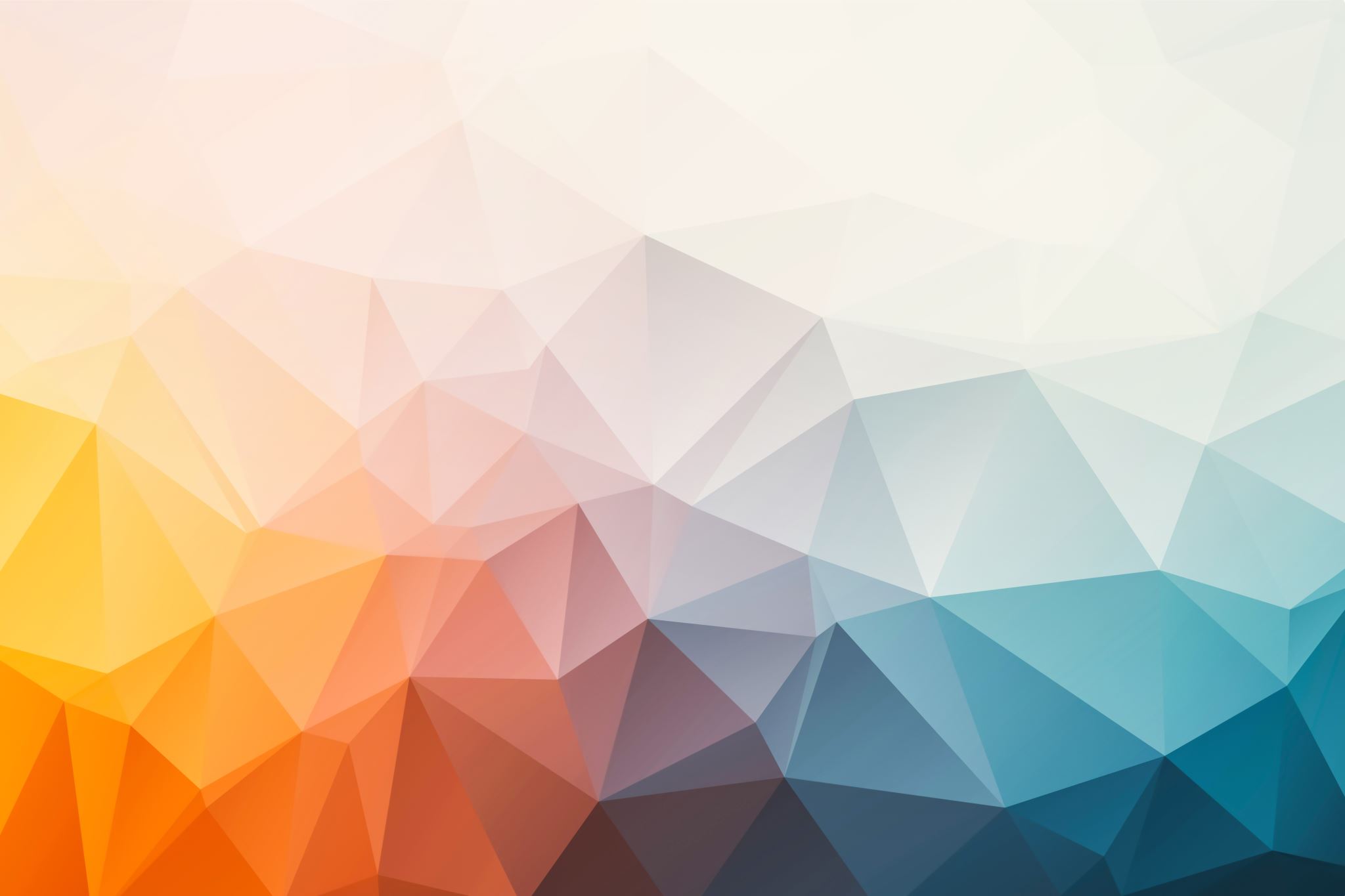 Systems of Equations and Inequalities
Chapter 11




Algebra and Trigonometry 2e, OpenStax, Jay Abramson
https://openstax.org/details/books/algebra-and-trigonometry-2e
[Speaker Notes: Images and notes within these slides are from the OpenStax textbook Algebra and Trigonometry 2e]
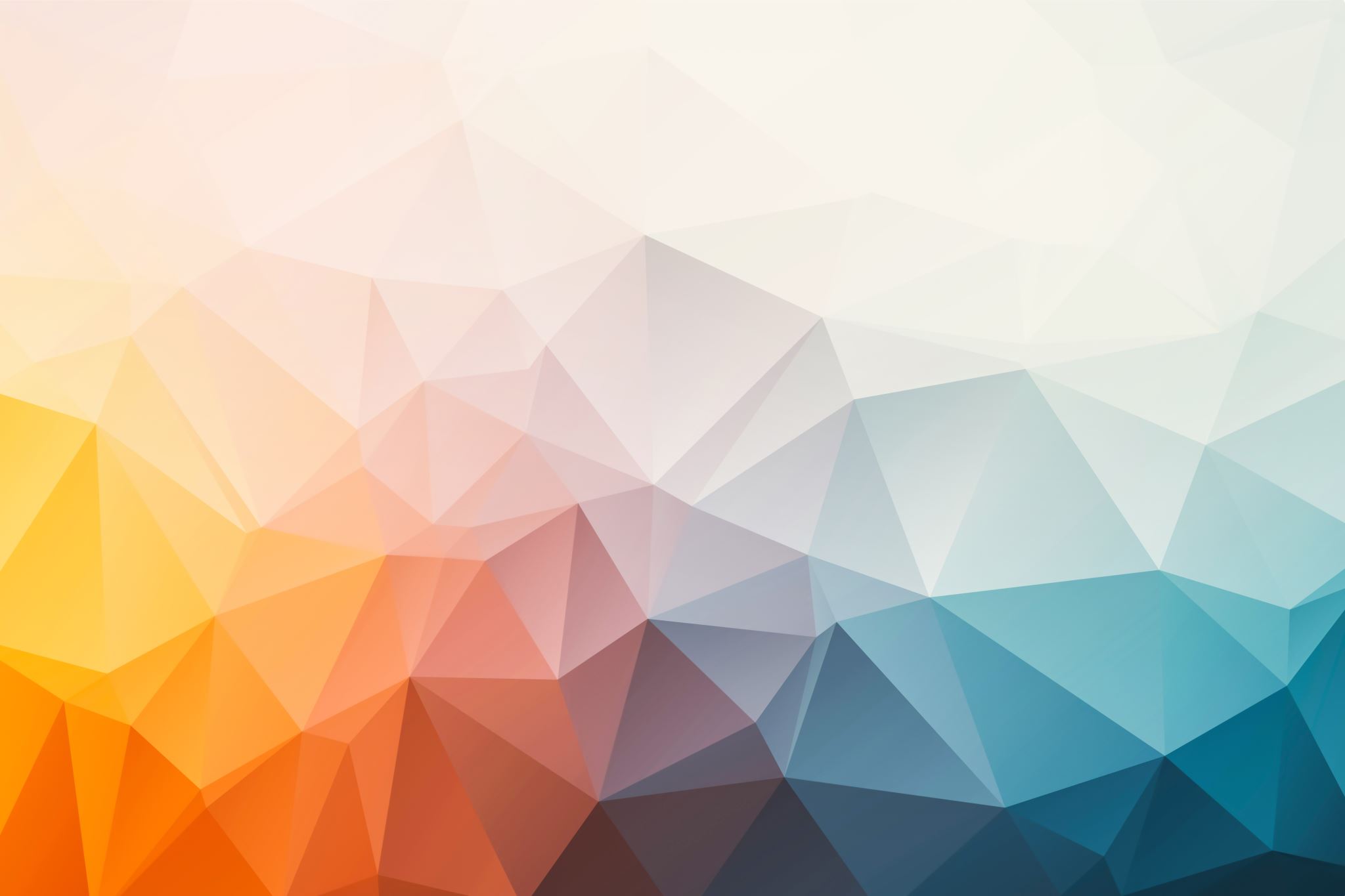 11.3 Systems of Nonlinear Equations and Inequalities: Two Variables



Algebra and Trigonometry 2e, OpenStax, Jay Abramson
https://openstax.org/details/books/algebra-and-trigonometry-2e
[Speaker Notes: Images and notes within these slides are from the OpenStax textbook Algebra and Trigonometry 2e]
What are the learning objectives for this section?

Solve a system of nonlinear equations using substitution.
Solve a system of nonlinear equations using elimination.
Graph a nonlinear inequality.
Graph a system of nonlinear inequalities.
https://openstax.org/details/books/algebra-and-trigonometry-2e
https://openstax.org/details/books/algebra-and-trigonometry-2e
[Speaker Notes: The substitution method we used for linear systems is the same method we will use for nonlinear systems. We solve one equation for one variable and then substitute the result into the second equation to solve for another variable, and so on. There is, however, a variation in the possible outcomes.]
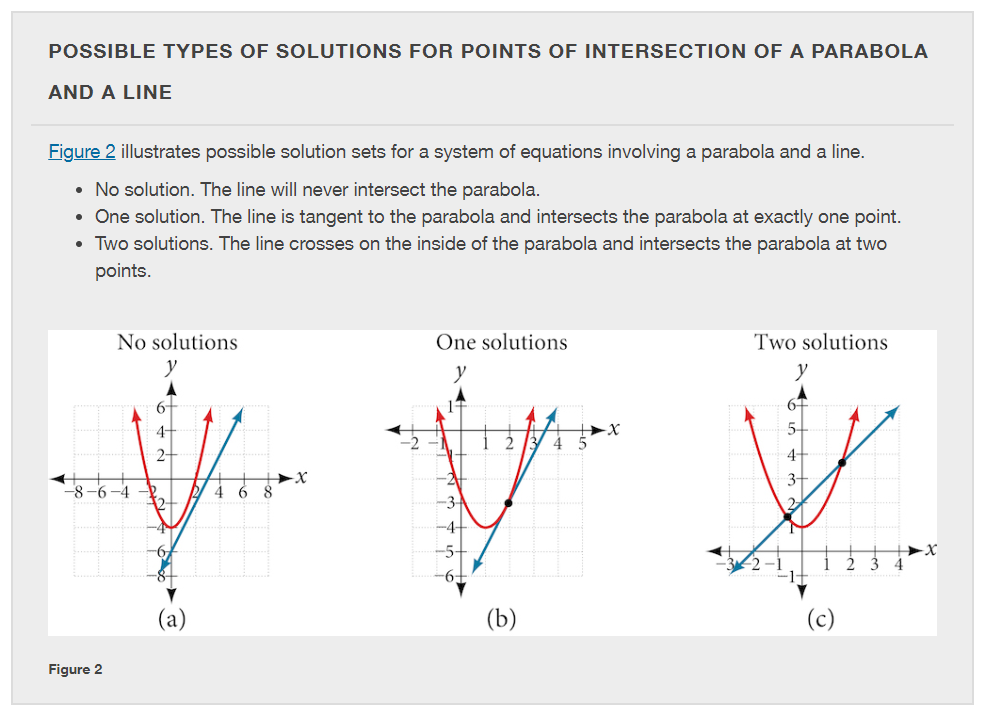 https://openstax.org/details/books/algebra-and-trigonometry-2e
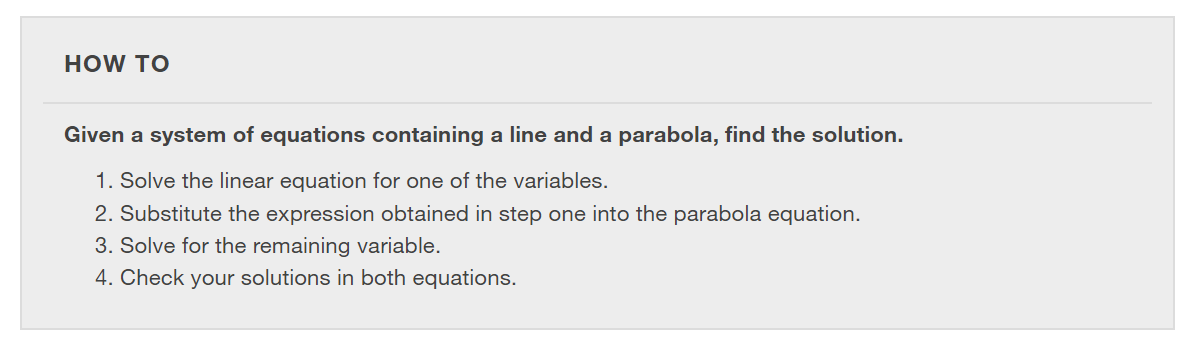 https://openstax.org/details/books/algebra-and-trigonometry-2e
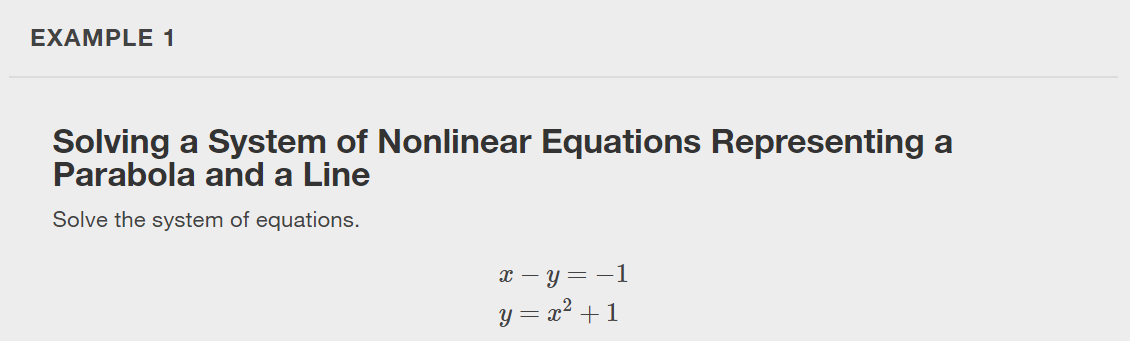 https://openstax.org/details/books/algebra-and-trigonometry-2e
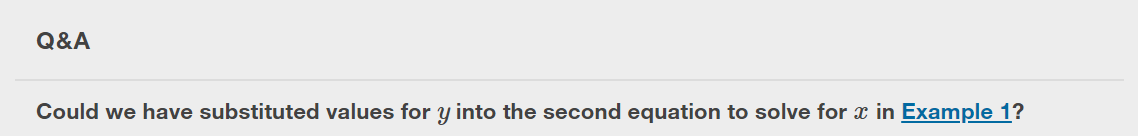 https://openstax.org/details/books/algebra-and-trigonometry-2e
[Speaker Notes: Yes, but because x is squared in the second equation this could give us extraneous solutions for x.]
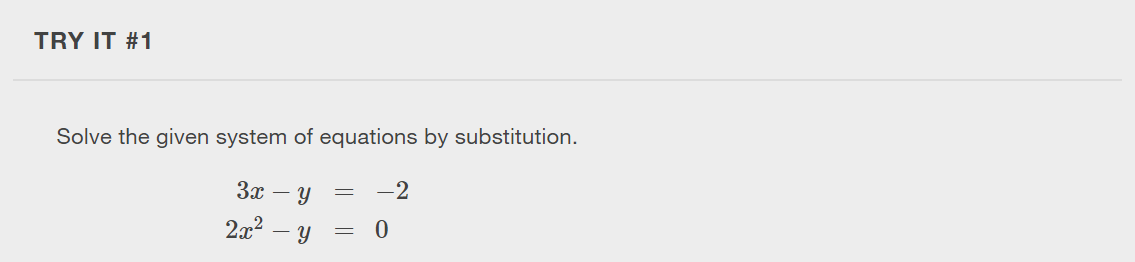 https://openstax.org/details/books/algebra-and-trigonometry-2e
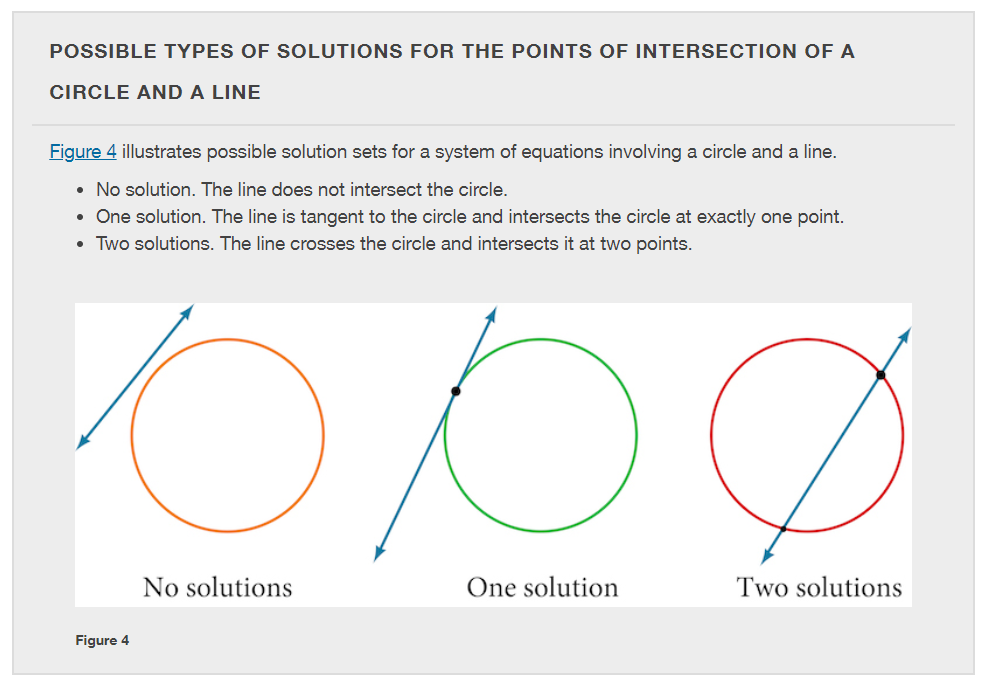 https://openstax.org/details/books/algebra-and-trigonometry-2e
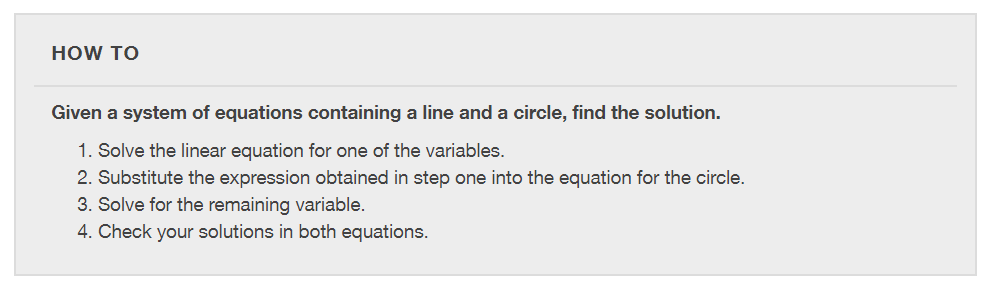 https://openstax.org/details/books/algebra-and-trigonometry-2e
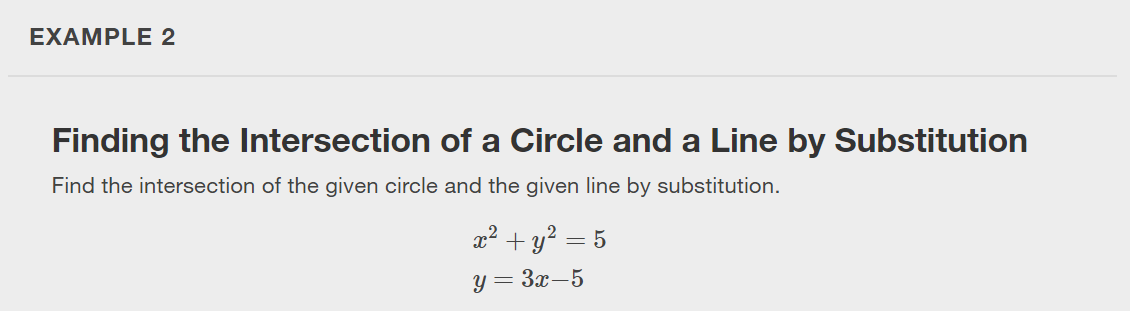 https://openstax.org/details/books/algebra-and-trigonometry-2e
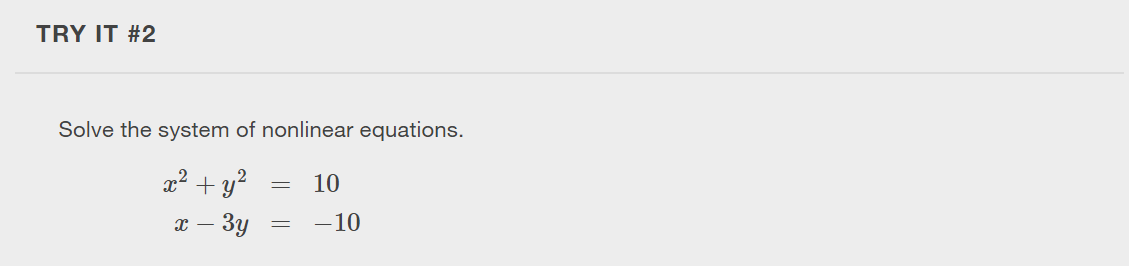 https://openstax.org/details/books/algebra-and-trigonometry-2e
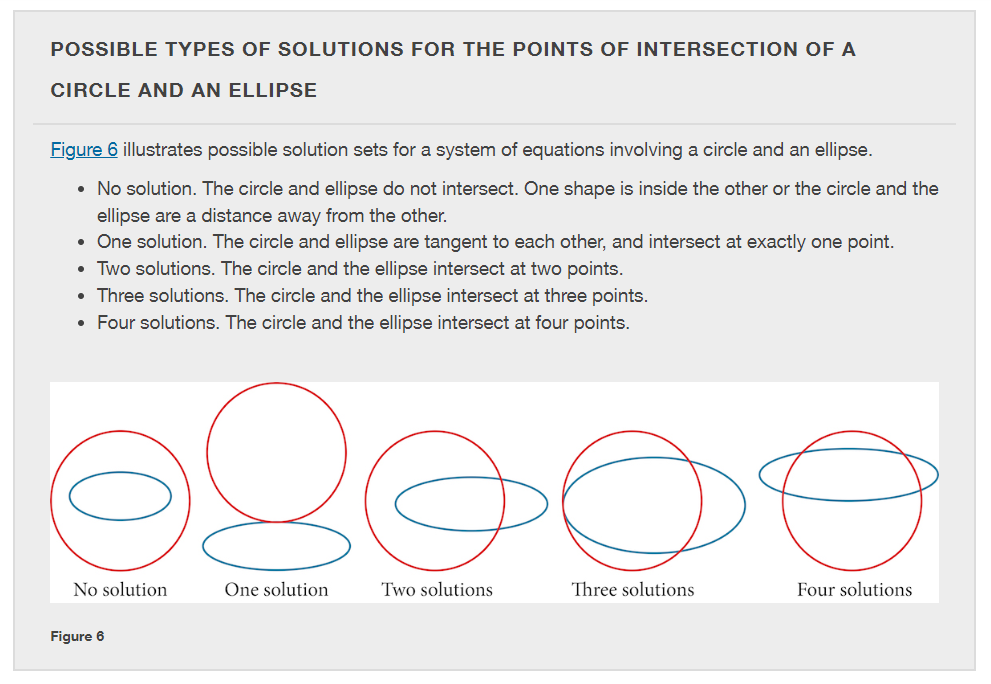 https://openstax.org/details/books/algebra-and-trigonometry-2e
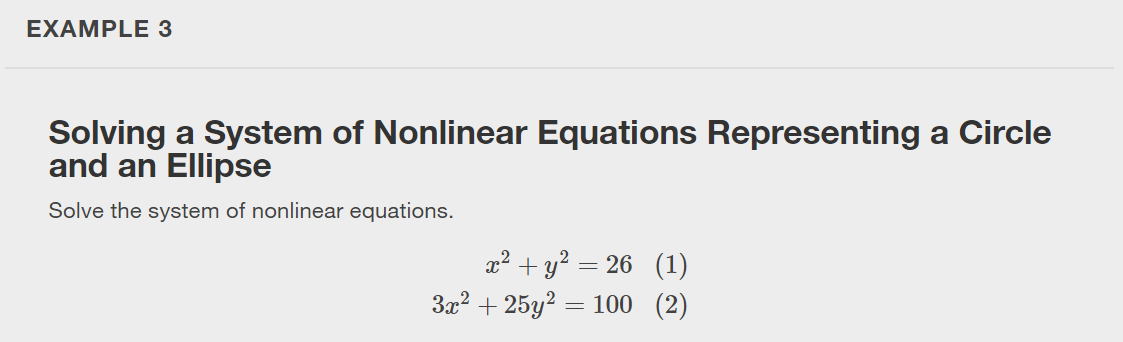 https://openstax.org/details/books/algebra-and-trigonometry-2e
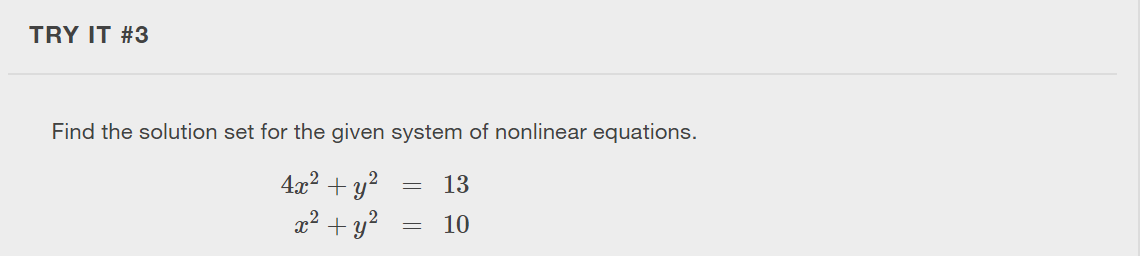 https://openstax.org/details/books/algebra-and-trigonometry-2e
Graphing a Nonlinear Inequality

A nonlinear inequality is an inequality containing a nonlinear expression. Graphing a nonlinear inequality is much like graphing a linear inequality.
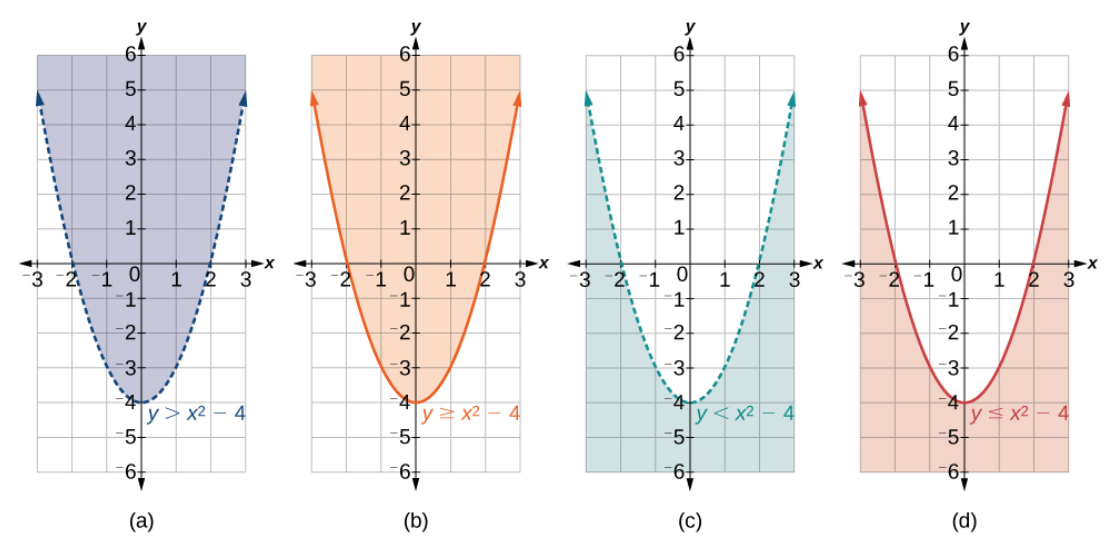 https://openstax.org/details/books/algebra-and-trigonometry-2e
[Speaker Notes: All of the equations in the systems that we have encountered so far have involved equalities, but we may also encounter systems that involve inequalities. We have already learned to graph linear inequalities by graphing the corresponding equation, and then shading the region represented by the inequality symbol. Now, we will follow similar steps to graph a nonlinear inequality so that we can learn to solve systems of nonlinear inequalities. The graphs will create regions in the plane, and we will test each region for a solution. If one point in the region works, the whole region works. That is the region we shade.]
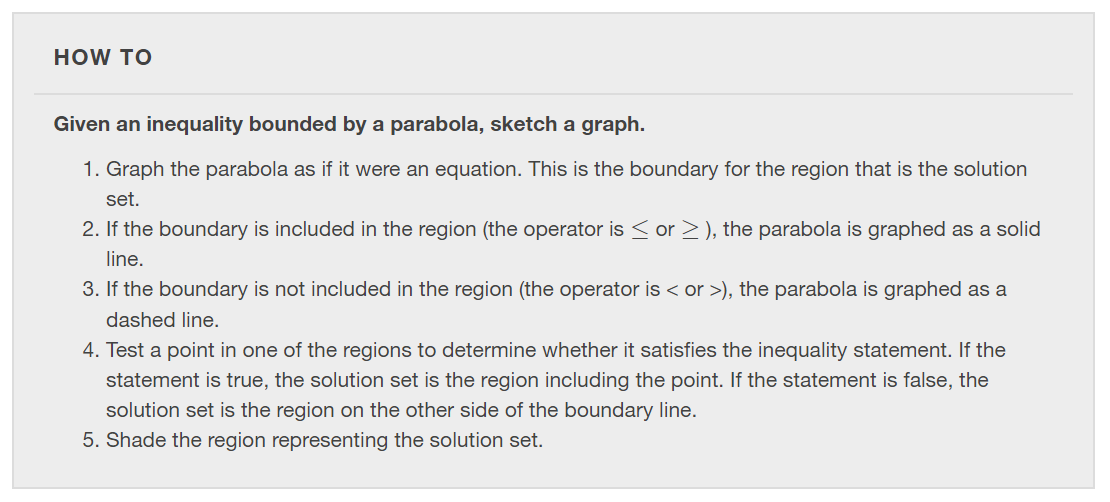 https://openstax.org/details/books/algebra-and-trigonometry-2e
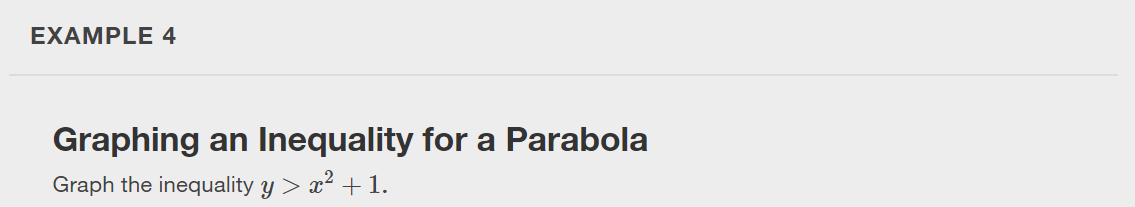 https://openstax.org/details/books/algebra-and-trigonometry-2e
Graphing a System of Nonlinear Inequalities

A system of nonlinear inequalities is a system of two or more inequalities in two or more variables containing at least one inequality that is not linear. 

The solution to a nonlinear system of inequalities is the region of the graph where the shaded regions of the graph of each inequality overlap, or where the regions intersect, called the feasible region.
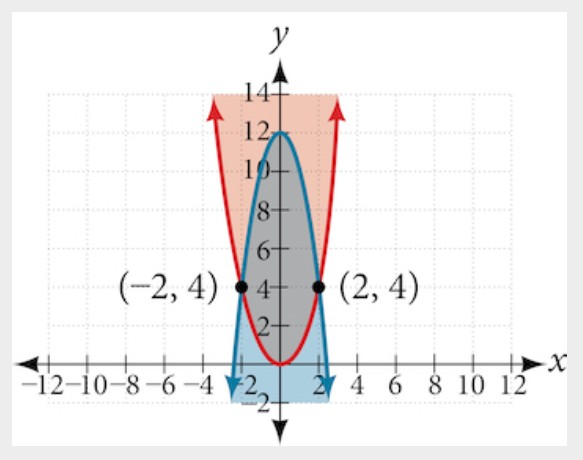 https://openstax.org/details/books/algebra-and-trigonometry-2e
[Speaker Notes: Now that we have learned to graph nonlinear inequalities, we can learn how to graph systems of nonlinear inequalities. Graphing a system of nonlinear inequalities is similar to graphing a system of linear inequalities. The difference is that our graph may result in more shaded regions that represent a solution than we find in a system of linear inequalities.]
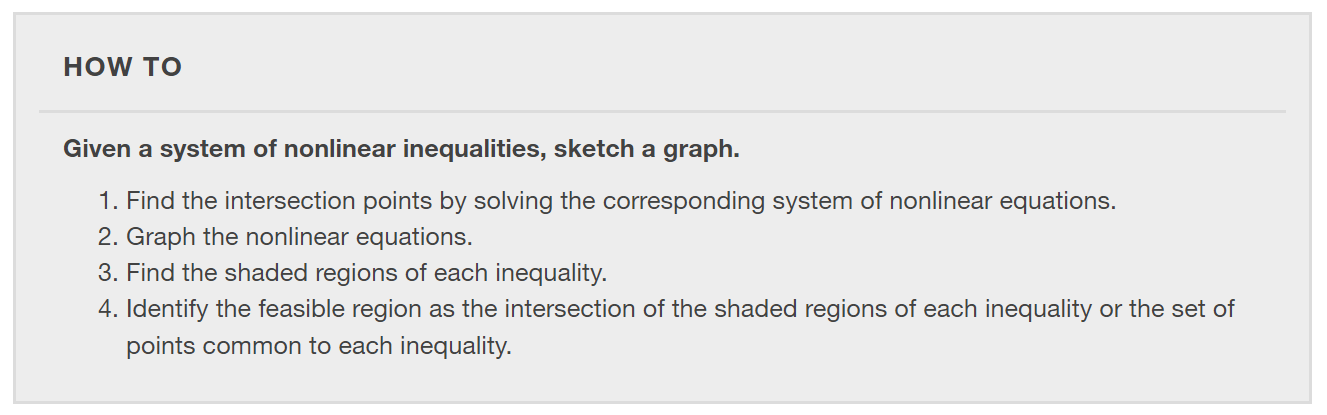 https://openstax.org/details/books/algebra-and-trigonometry-2e
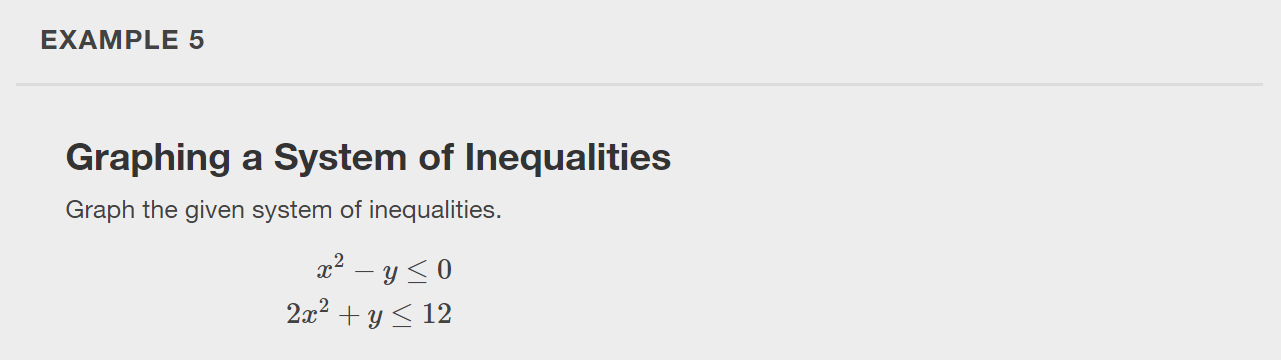 https://openstax.org/details/books/algebra-and-trigonometry-2e
[Speaker Notes: Draw the graph by hand and confirm using desmos.com/calculator.]
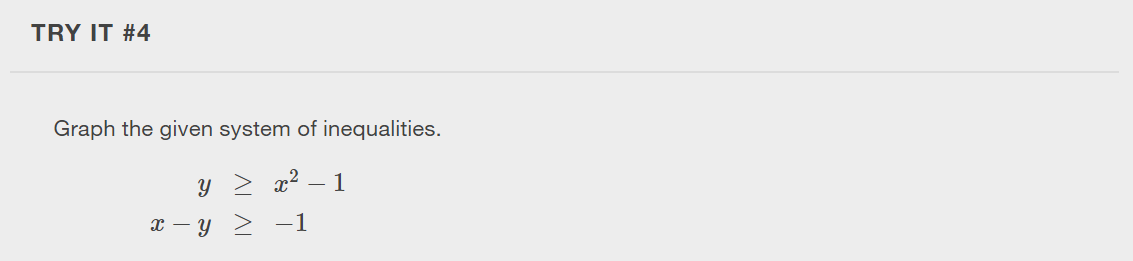 https://openstax.org/details/books/algebra-and-trigonometry-2e
What did you learn in this section?

Solve a system of nonlinear equations using substitution.
Solve a system of nonlinear equations using elimination.
Graph a nonlinear inequality.
Graph a system of nonlinear inequalities.
https://openstax.org/details/books/algebra-and-trigonometry-2e
[Speaker Notes: Do you have any questions?]
This resource is an adaptation of the OpenStax Algebra and Trigonometry 2e open textbook and is © Susan Aydelotte under a CC BY-NC-SA 4.0 International license; it may be reproduced or modified for noncommercial purposes only but must be attributed to OpenStax, Rice University and any changes must be noted. Any adaptation must be shared under the same type of license.
https://openstax.org/details/books/algebra-and-trigonometry-2e